Resultados Seguimiento III Trimestre  MIPG
Jefe Oficina Asesora de Planeación
JUAN MANUEL RIAÑO VARGAS
RESULTADOS MIPG III TRIMESTRE
01
02
MODIFICACIONES AL MIPG
RESULTADOS MIPG II TRIMESTRE
RESULTADOS GENERALES III TRIMESTRE
21%
22%
PLANEADO
EJECUTADO
97%
EJECUCIÓN III TRIMESTRE MIPG
RESULTADO DIMENSIONES III TRIMESTRE
DIMENSIÓN 1 RESULTADOS  III TRIMESTRE
100% Ejecución de la Dimensión
DIMENSIÓN TALENTO HUMANO
Gestión del Talento Humano
Integridad en el Servicio Publico
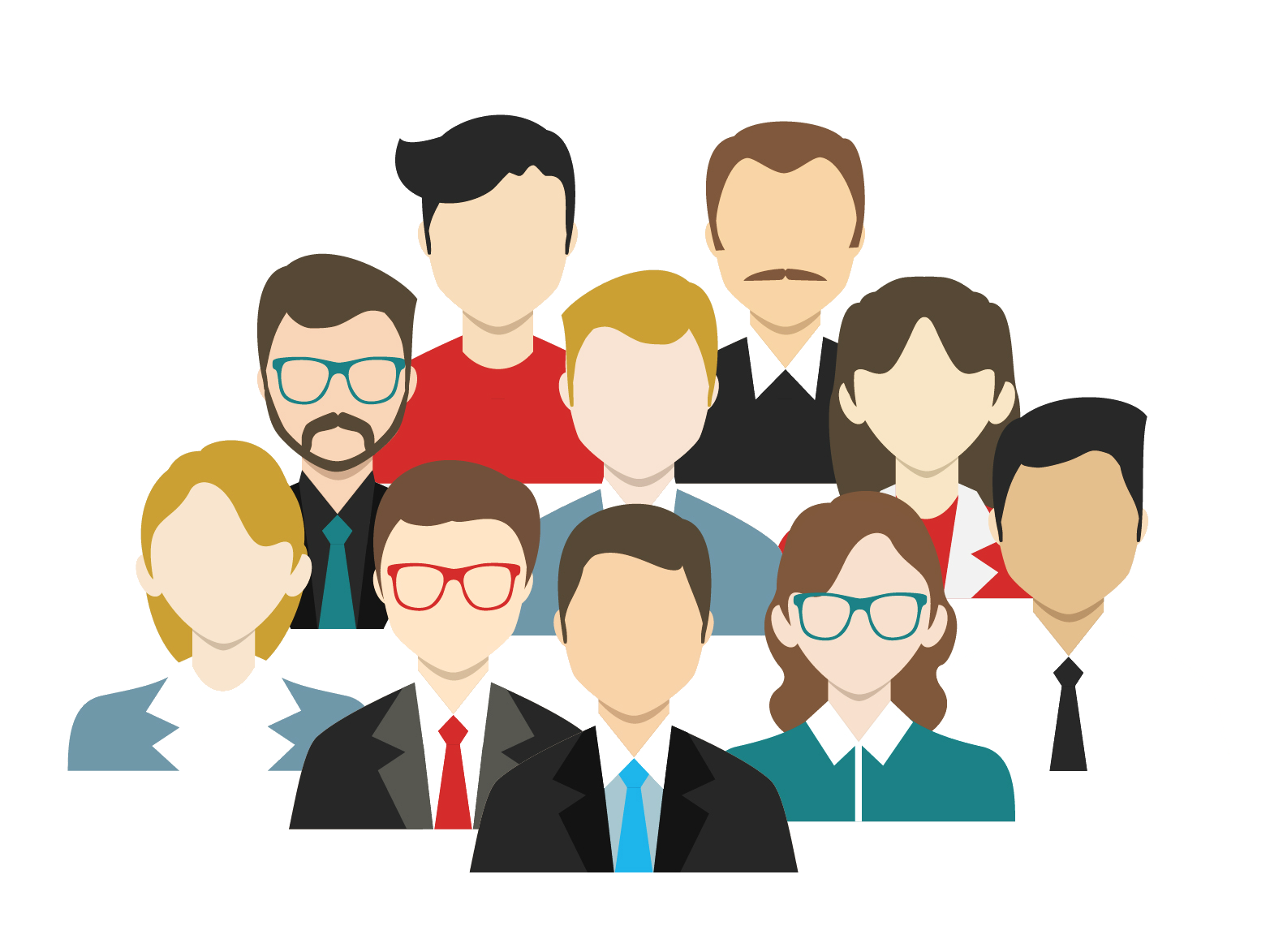 RESULTADOS POR POLITICAS DIMENSIÓN TALENTO HUMANO
Gestión del Talento Humano
Integridad en el Servicio Publico
S  1%
P
18%
E
18%
P
22%
E
22%
DIMENSIÓN 2 RESULTADOS  III TRIMESTRE
100% Ejecución de la Dimensión
Planeación Institucional
Gestión Presupuestal
DIMENSIÓN DIRECCIONAMIENTO ESTRATÉGICO
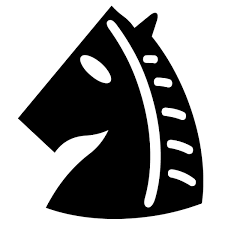 RESULTADOS POR POLITICAS DIMENSIÓN DIRECCIONAMIENTO ESTRATÉGICO
Gestión Presupuestal
Planeación Institucional
P
8%
E
8
P
14%
E
14%
DIMENSIÓN 3 RESULTADOS  III TRIMESTRE
Relación Estado - Ciudadano
100% Ejecución de la Dimensión
De la Ventanilla Hacia Adentro
DIMENSIÓN GESTIÓN DE VALORES
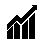 RESULTADO POR POLÍTICAS DIMENSIÓN GESTIÓN CON VALORES
De la Ventanilla Hacia Adentro
Relación Estado - Ciudadano
D
1%
E
19%
P
20%
E
23%
P
23%
DIMENSIÓN 4 RESULTADOS  III TRIMESTRE
109% Ejecución de la Dimensión
Seguimiento y Evaluación del Desempeño Institucional.
DIMENSIÓN EVALUACIÓN POR RESULTADOS
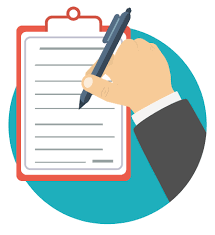 DIMENSIÓN 5  RESULTADOS  III TRIMESTRE
100% Ejecución de la Dimensión
Investigación Penitenciaria y Carcelaria
DIMENSIÓN GESTIÓN DEL CONOCIMIENTO Y LA INNOVACIÓN
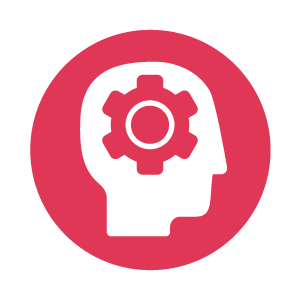 DIMENSIÓN 6  RESULTADOS  III TRIMESTRE
100% Ejecución de la Dimensión
Control Interno
DIMENSIÓN CONTROL INTERNO
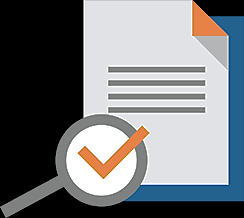 DIMENSIÓN 7 RESULTADOS  III TRIMESTRE
Psicosocial
82% Ejecución de la Dimensión
Educación
Desarrollo de Habilidades Productivas
DIMENSIÓN ATENCIÓN Y TRATAMIENTO
Salud
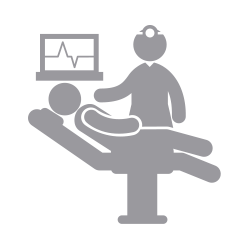 RESULTADOS POR POLÍTICAS DIMENSIÓN ATENCIÓN Y TRATAMIENTO
Educación
Psicosocial
D
2%
D
6%
E
25%
E
26%
P
32%
P
27%
RESULTADOS POR POLÍTICAS DIMENSIÓN ATENCIÓN Y TRATAMIENTO
Salud
Desarrollo de Habilidades Productivas
S
3%
D
4%
E
32%
E
19%
P
23%
P
32%
DIMENSIÓN 8  RESULTADOS  III TRIMESTRE
100% Ejecución de la Dimensión
Seguridad y Vigilancia
Cuerpo de Custodia
DIMENSIÓN SEGURIDAD PENITENCIARIA
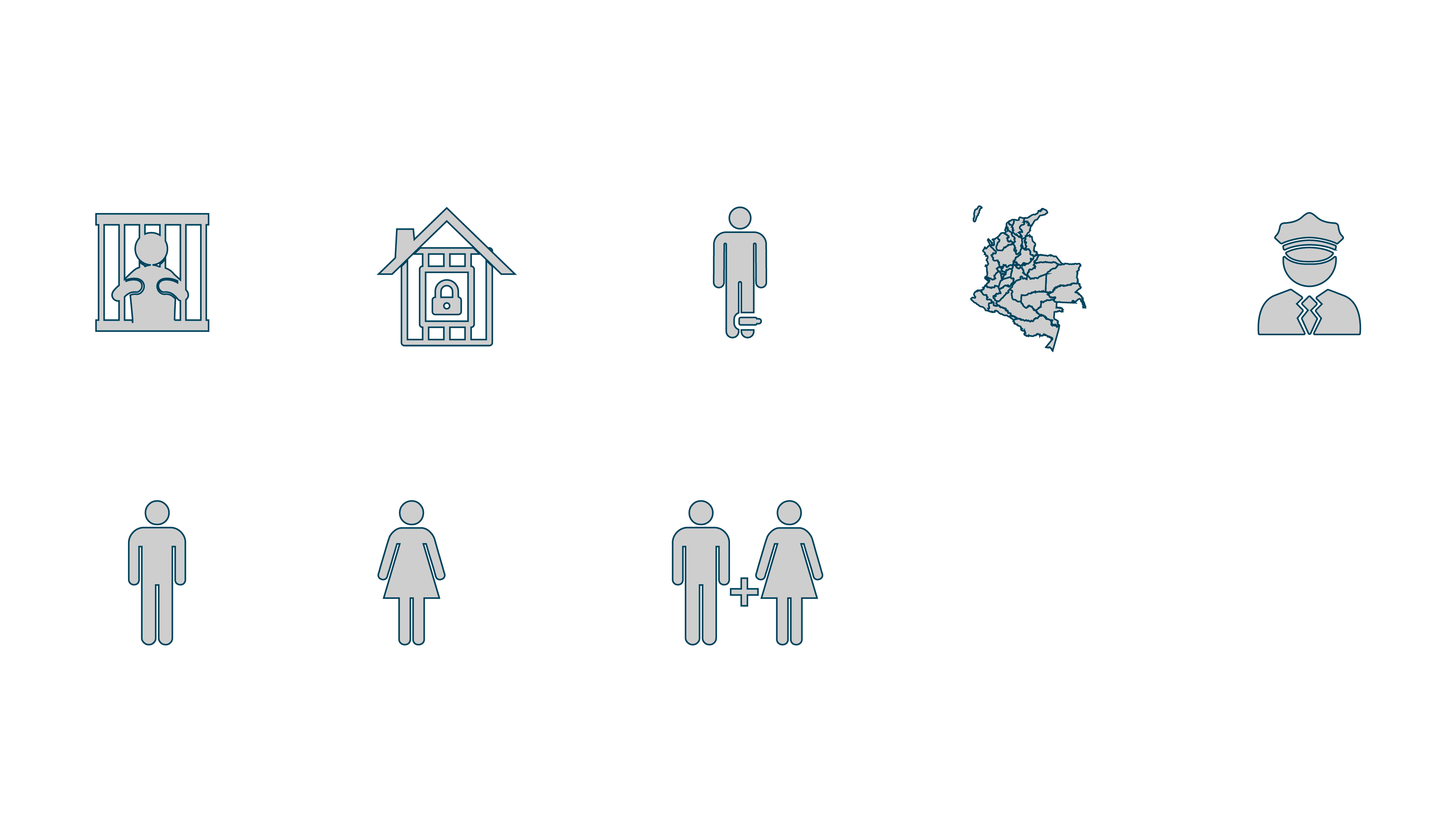 RESULTADOS POR POLITICAS DIMENSIÓN SEGURIDAD PENITENCIARIA
Seguridad y Vigilancia
Cuerpo de Custodia
P
34%
P
27%
E
34%
E
27%
DIMENSIÓN 9 RESULTADOS  III TRIMESTRE
100% Ejecución de la Dimensión
Derechos Humanos
DIMENSIÓN DERECHOS HUMANOS
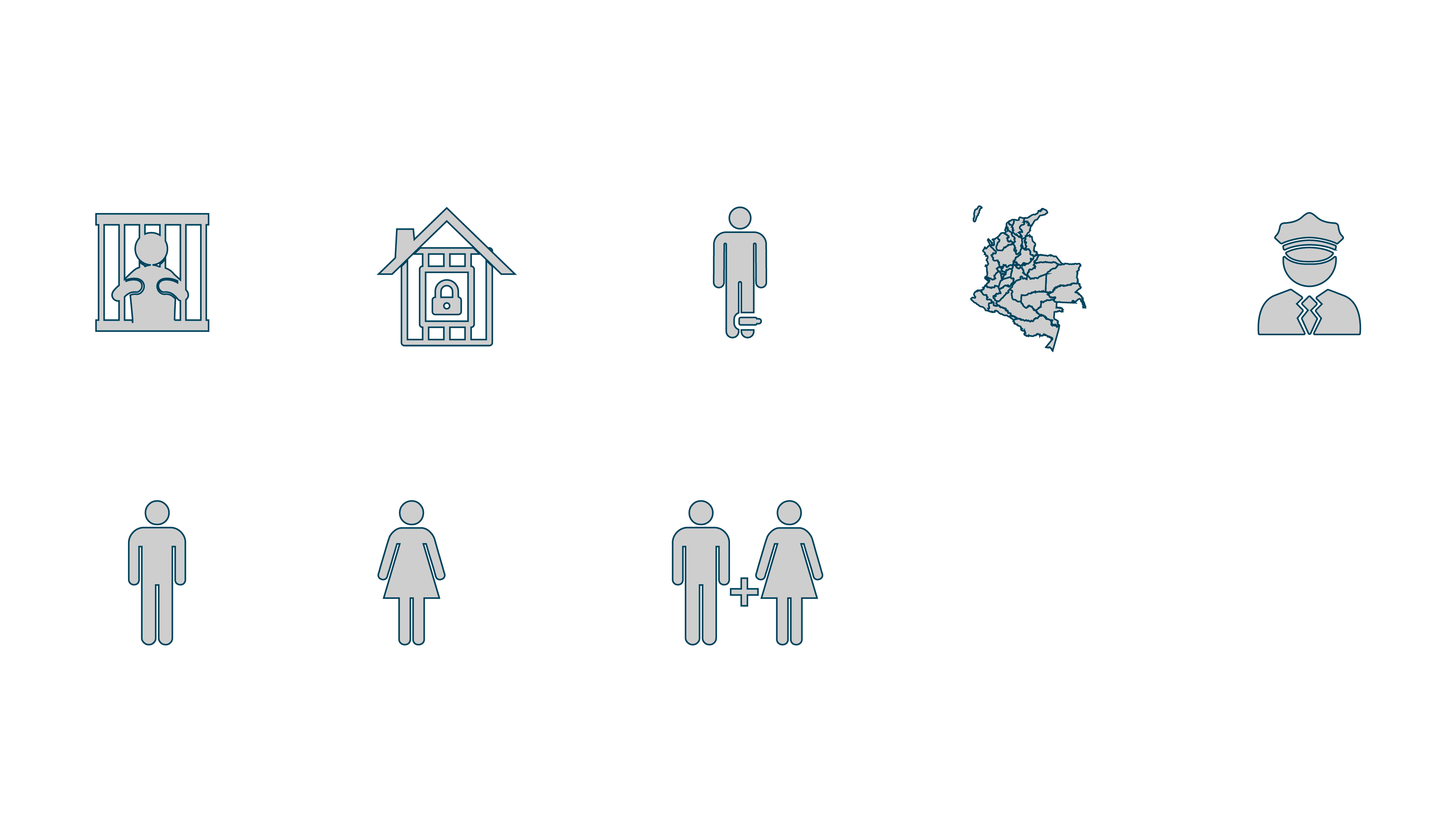 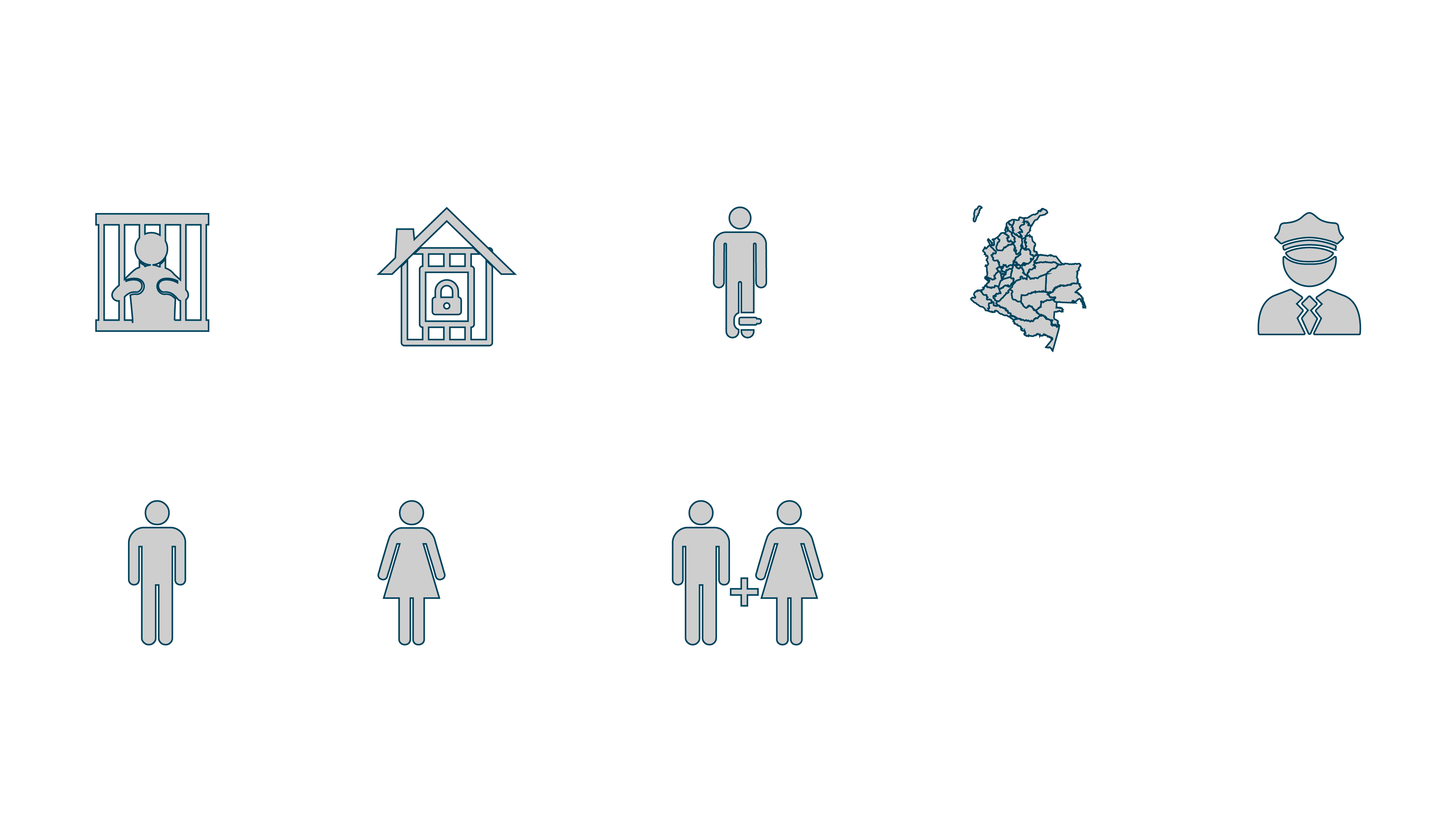 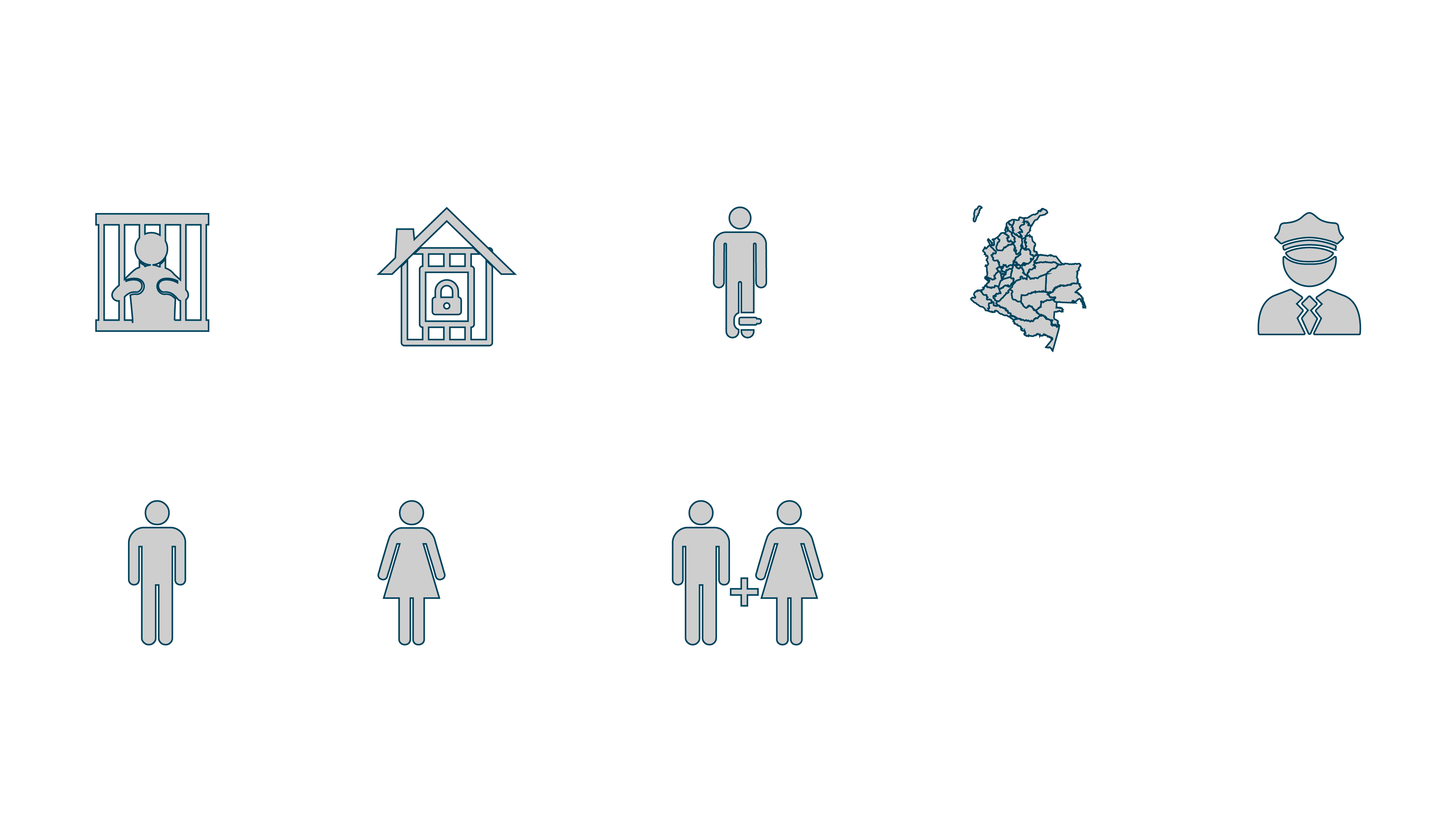 DIMENSIÓN 10 RESULTADOS  III TRIMESTRE
Gestión Documental
100% Ejecución de la Dimensión
Comunicaciones
DIMENSIÓN INFORMACIÓN Y COMUNICACIÓN
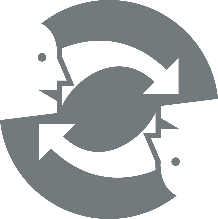 RESULTADOS POR POLÍTICAS DIMENSIÓN INFORMACIÓN Y COMUNICACIÓN
Comunicaciones
Gestión Documental
E
28%
E
30%
P
30%
P
28%
MODIFICACIONESAL MIPG
NORMATIVIDAD PARA LAS MODIFICACIONES DEL MIPG
RESOLUCIÓN 4663 DEL 15 DE DICIEMBRE DEL 2017
Articulo 5 Ajustes y Modificaciones: Una vez publicado el Modelo Integrado de Planeación y Gestión en la página web, los responsables de su ejecución podrán solicitar los ajustes y modificaciones teniendo en cuenta los siguientes criterios
Aplicar la Guía PE-PI-G02 Versión oficial, "Metodológica para la Formulación, Elaboración y Seguimiento a Planes Institucionales" y mediante formato PE-PI-G02-F06 Versión oficial "Solicitud Modificación Plan Estratégico y Plan de Acción" podrán solicitar los ajustes y modificaciones a la Oficina Asesora de Planeación, en los tiempos establecidos.
Previo a la sesión del Comité Institucional de Gestión y Desempeño, la Oficina Asesora de Planeación podrá rechazar las solicitudes de modificación cuando implique incumplimiento a la ley o involucre aspectos contrarios a los misionales. De las decisiones frente a las solicitudes rechazadas se informará al Comité Institucional de Gestión y Desempeño.
Las modificaciones y ajustes aprobados, serán aplicados a partir del segundo semestre de cada vigencia, y su aceptación o rechazo será informado por la Oficina Asesora de Planeación.
MODIFICACIONES DEL MIPG
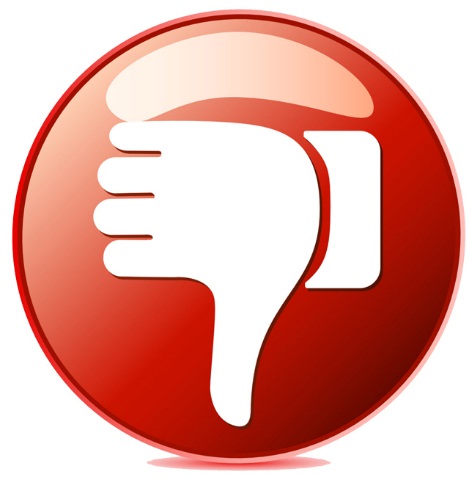 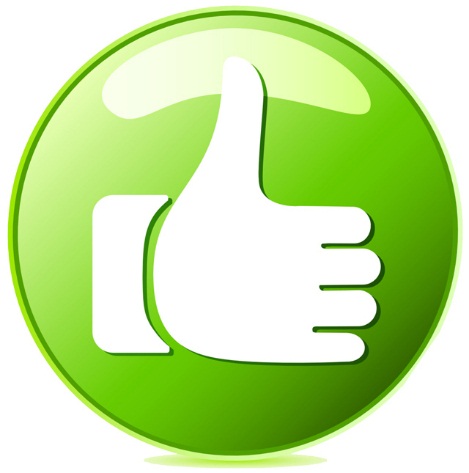 42
NEGADAS
4
Modificaciones Presentadas
APROBADAS
38
MODIFICACIONES PRESENTADAS POR DEPENDENCIAS
TIPO DE MODIFICACIONES PRESENTADAS
4
VALOR PRESUPUESTAL
42 MODIFICACIONES PRESENTADAS
6
RESPONSABLE
8
ELIMINAR
6
10
FECHA FINAL
PONDERADO
8
NOMBRE
¡GRACIAS!
planeacion.estrategica@inpec.gov.co